CONCEPTualizing ordinal variables
AIM
Conceptualization

Necessary and sufficient relationships
Family resemblance

Ordinal variables
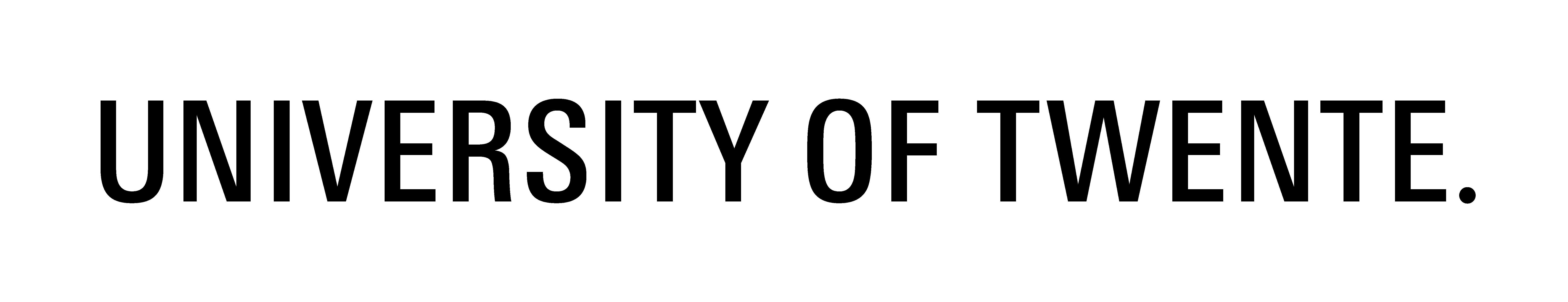 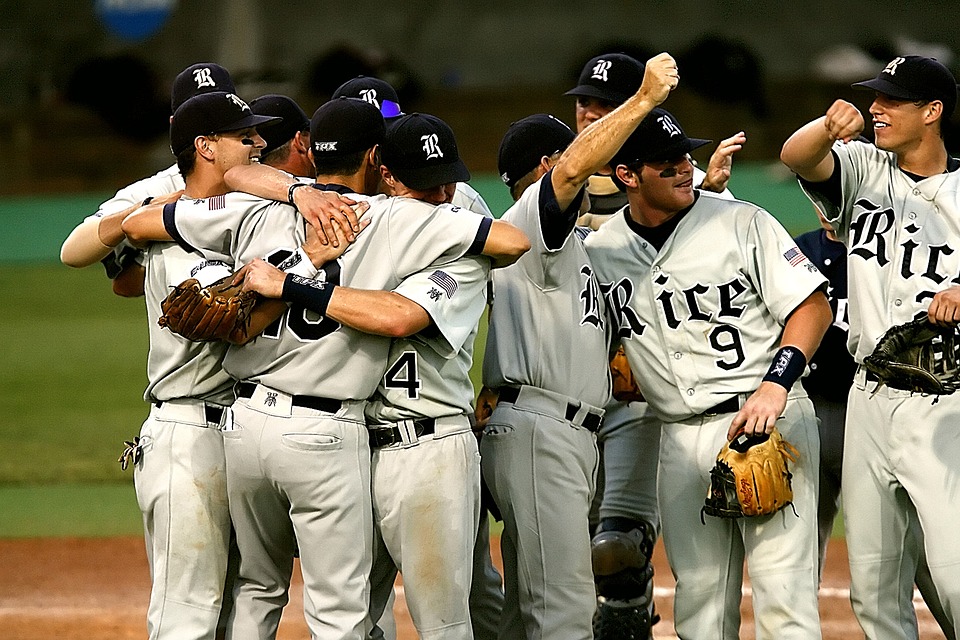 EXAMPLE: GROUP MEMBERSHIP
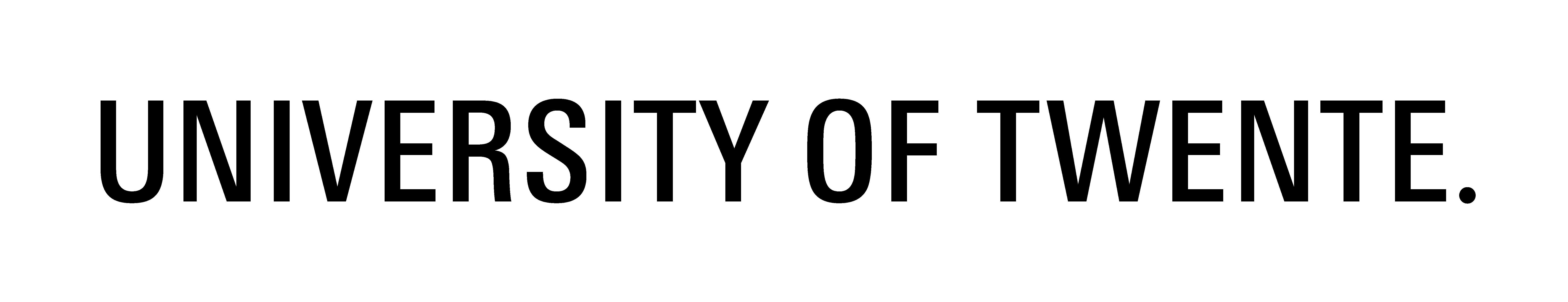 CONSTRUCTS CONSIST OF ‘FACETS’
Facets
Signed a membership form
Construct/Concept/Term
Membership
Paid for membership
variable
Attended meetings
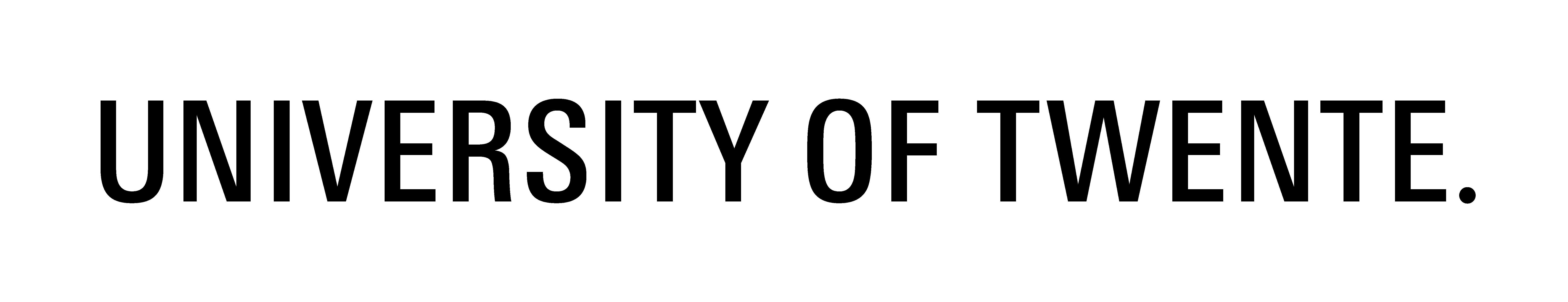 TOPICS
(Missing:	just a set of related variables)
(Not: 	creating (matrix) typologies)

And: 	necessary and sufficient conditions
Or: 		family resemblance (sufficient conditions)
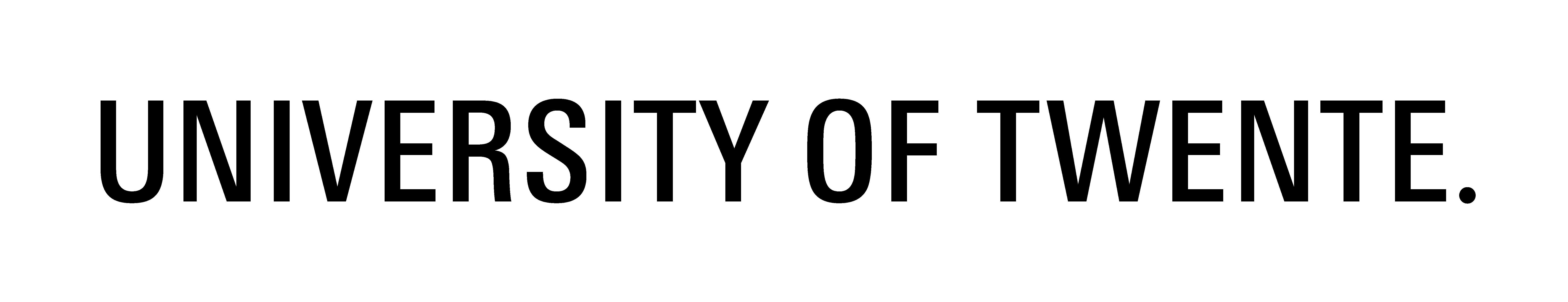 CREATING A DICHOTOMY
A set of necessary and sufficient conditions
Increasing the number facets (intension); 
Less people are a ‘member’ (extension)

A set of sufficient conditions (family resemblance)
Increasing the number facets (intension); 
More people are a ‘member’ (extension)
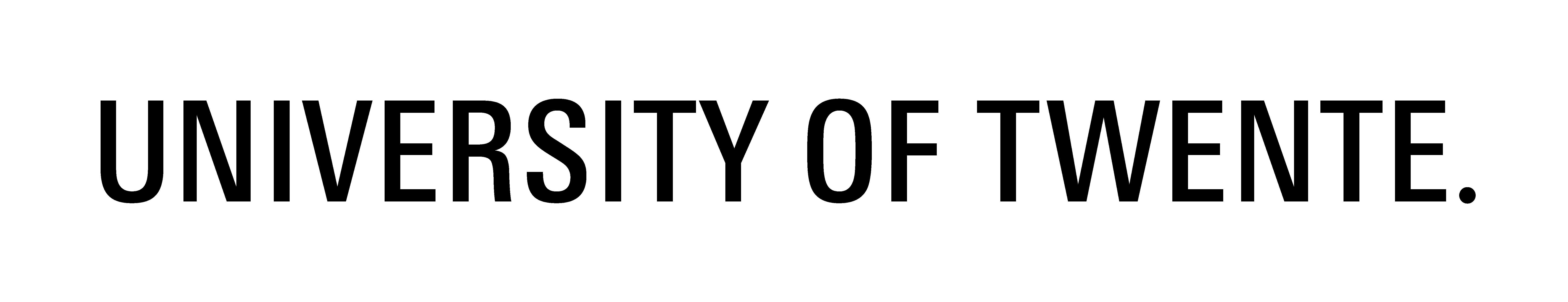 CREATING ‘HIGHER ORDER’ CONCEPTS: ORDINAL VARIABLES
Two ways of doing this:

‘Cumulative’ (based on Necessary & Sufficient conditions)
Family resemblance (based on Sufficient conditions)
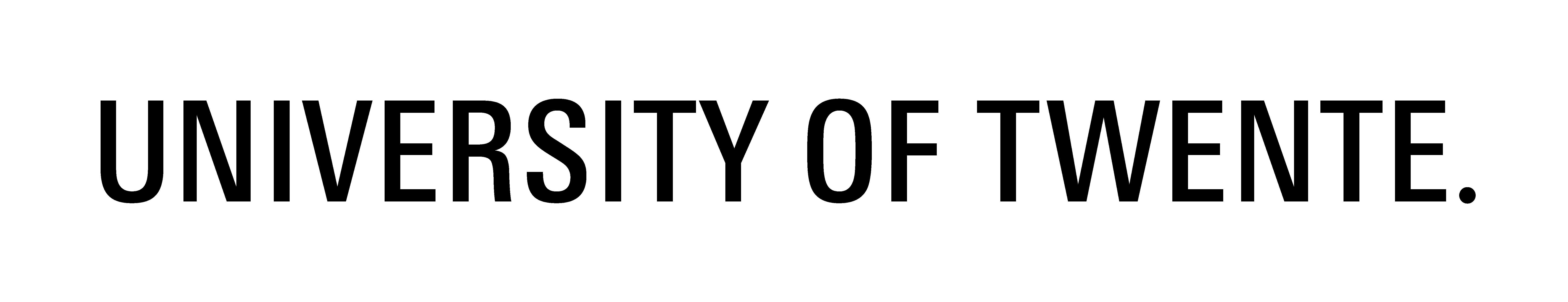 N&S EXTENSION / ‘CUMULATIVE DEFINITION’
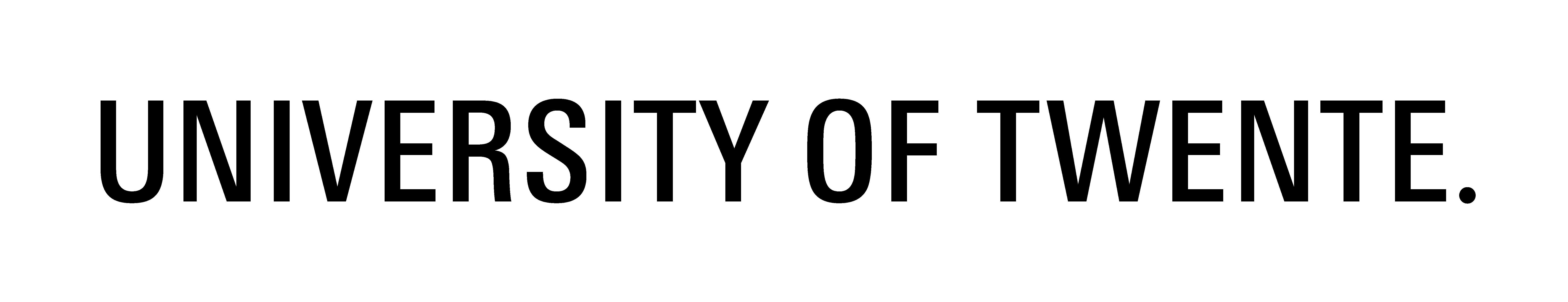 [Speaker Notes: Actief erelid hoeft niet te betalen …]
EXAMPLE: MEMBERSHIP OF SOME GROUP
Nothing (not a member)
Signed a membership form (1)
Signed a membership form & Paid a membership fee (2)
Signed a membership form & Paid a membership fee & Attended meetings (3)
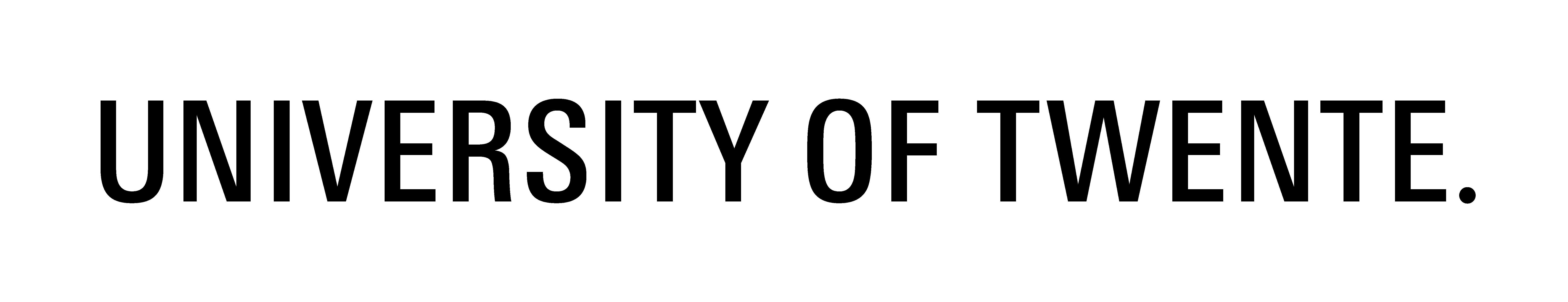 N&S EXTENSION / ‘CUMULATIVE DEFINITION’
It is not conceptually clear what happens 
if units meet conditions B and C, but NOT condition A
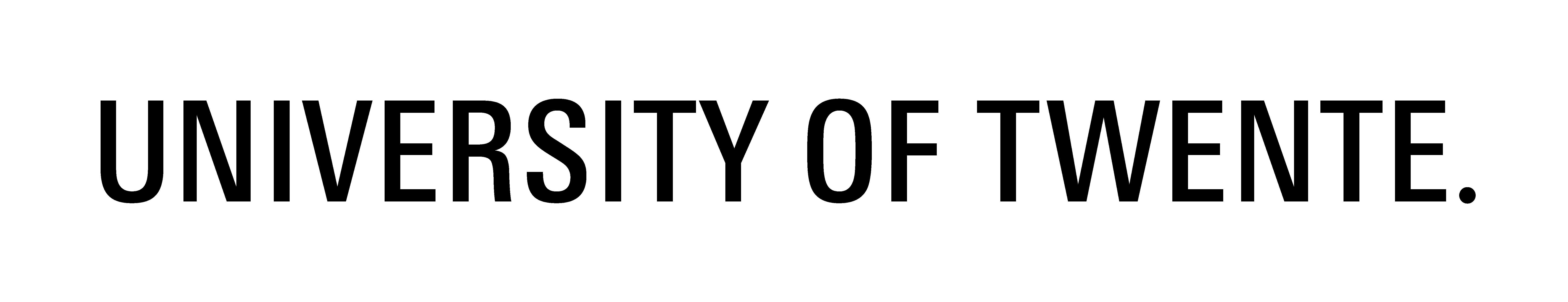 FAMILY RESEMBLANCE EXTENSION
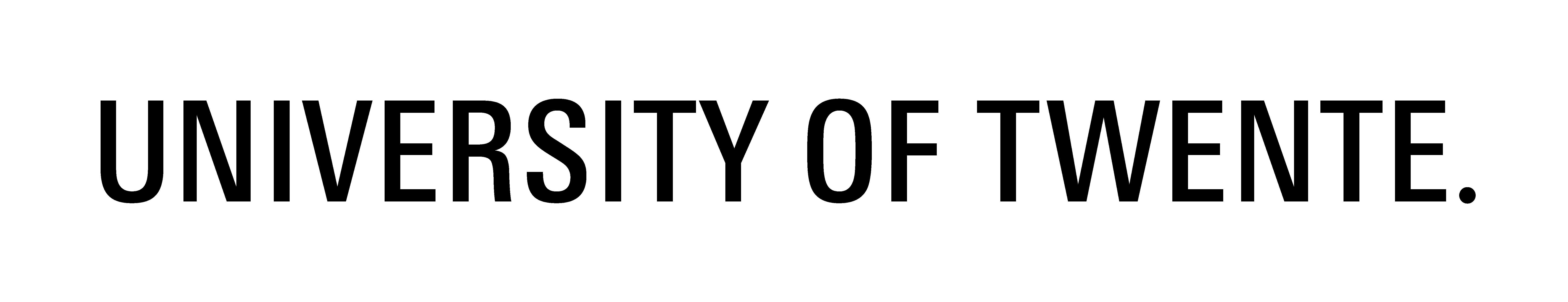 EXAMPLE: MEMBERSHIP OF SOME GROUP
The extent to which you

Signed a membership form
Paid a membership fee   OR
Attended meetings

determines the ‘level’ of membership.
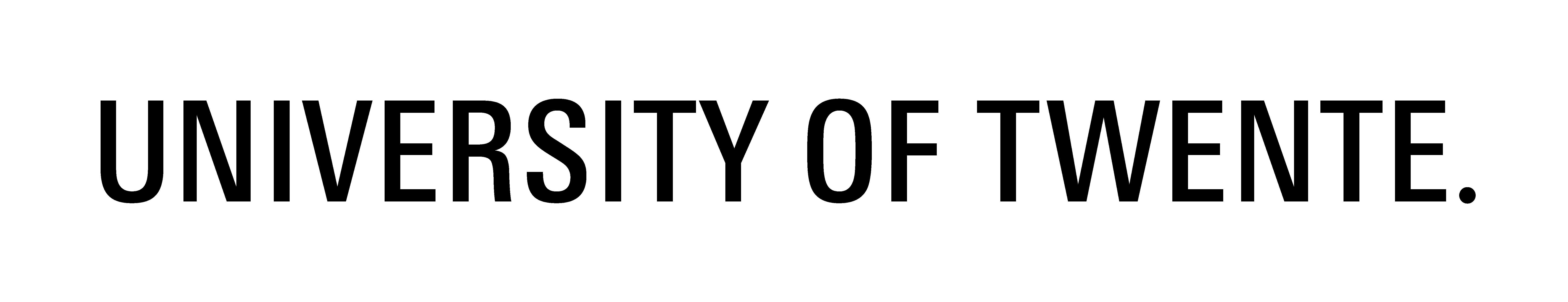 FAMILY RESEMBLANCE EXTENSION
All facets have to be equally important
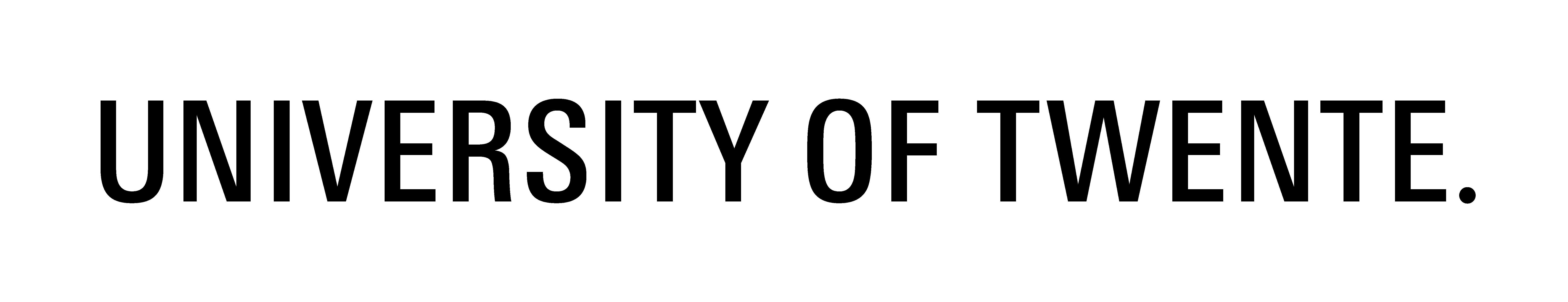 THIS MICROLECTURE
Conceptualization
Concept (or term) and its ‘facets’

Necessary and Sufficient relationships in concepts
Family resemblance (sufficient relationship)

Ordinal variables
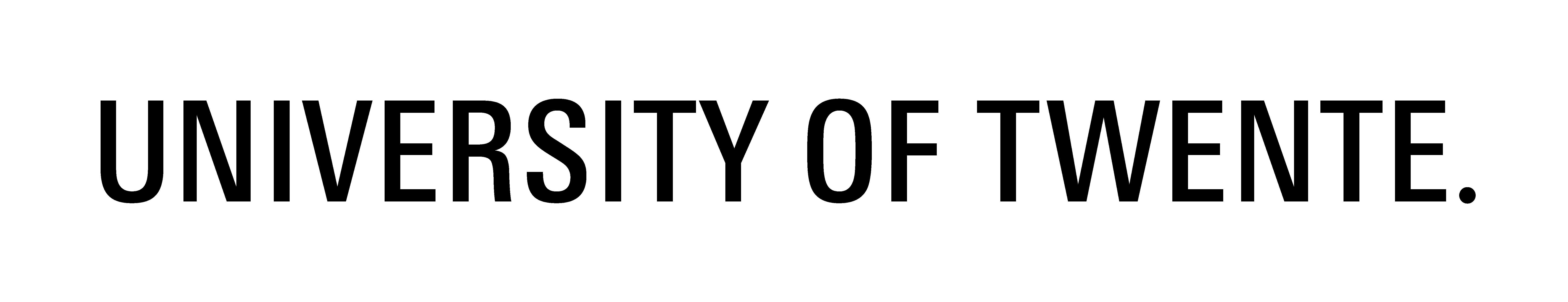